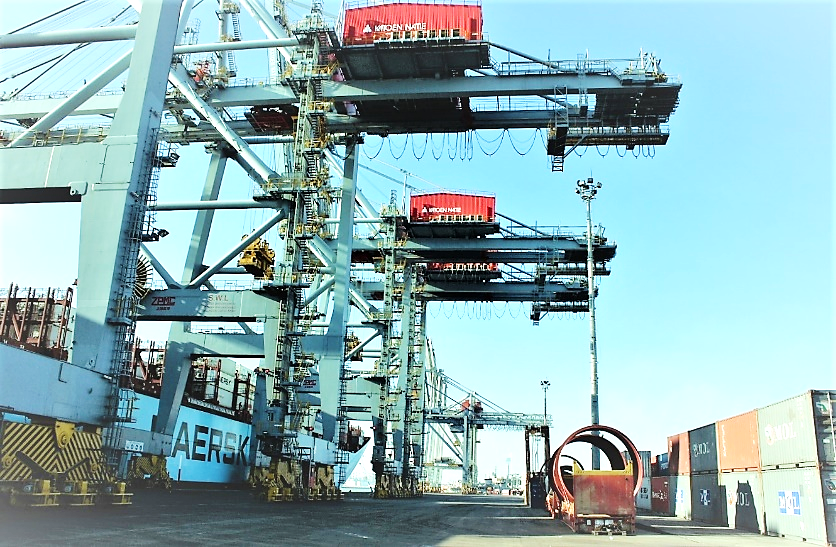 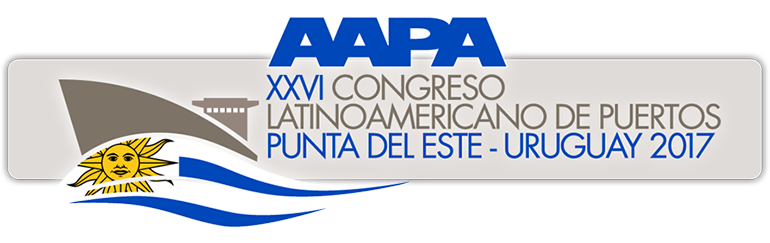 CONCLUSIONES Y MESA DEBATE CON EL LIDERAZGO PORTUARIO AMERICANO
Fernando Gamboa ( SCT / México ) 
Ángel Elías ( ENAPRO / Argentina )
Noel Hacegaba ( P. LONG BEACH / EE UU )
Víctor J. González ( SPRB / Colombia) 
Francisco J. González ( P. ARICA / Chile ) 
Arturo Rojas ( P. QUEQUEN / Argentina )
Modera:
Miguel Garín ( España)
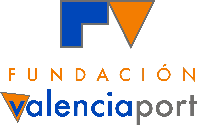 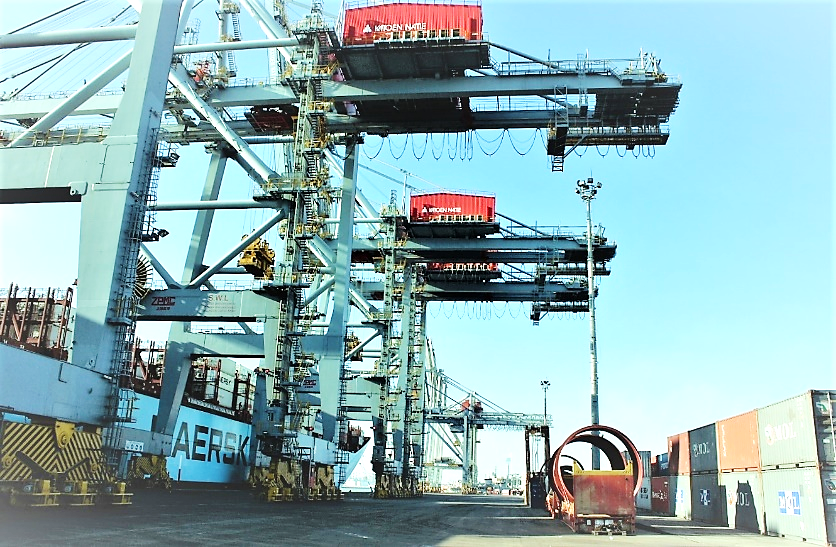 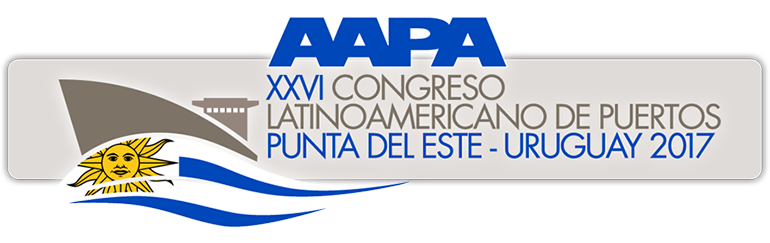 CONCLUSIONES Y MESA DEBATE CON EL LIDERAZGO PORTUARIO AMERICANO
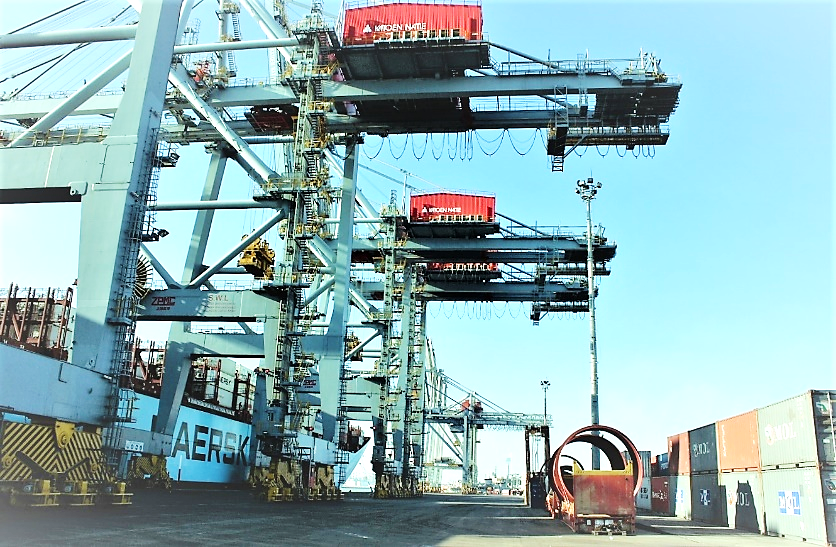 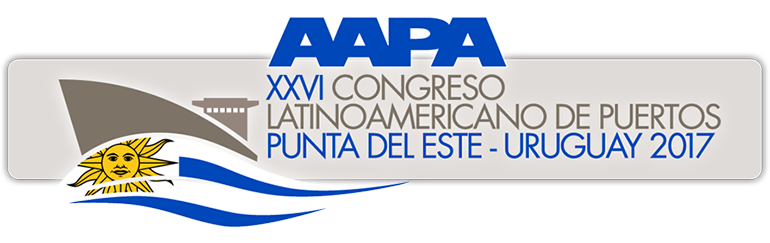 CONCLUSIONES Y MESA DEBATE CON EL LIDERAZGO PORTUARIO AMERICANO
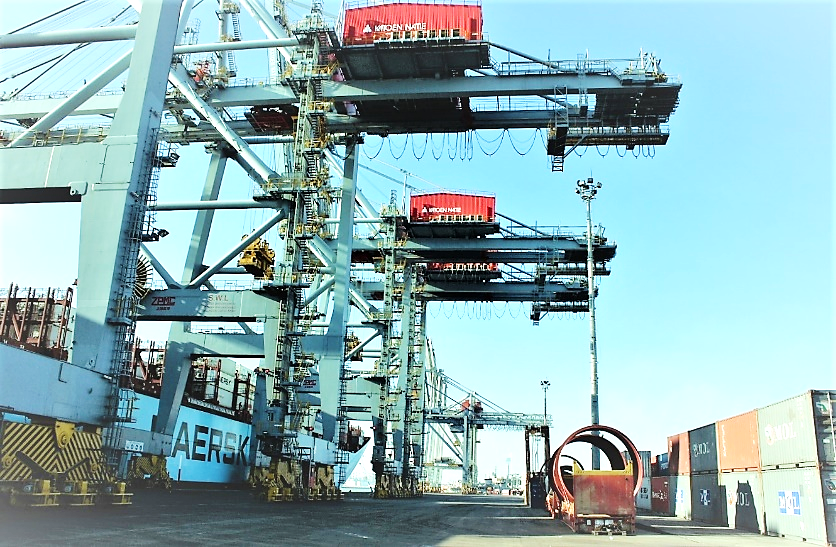 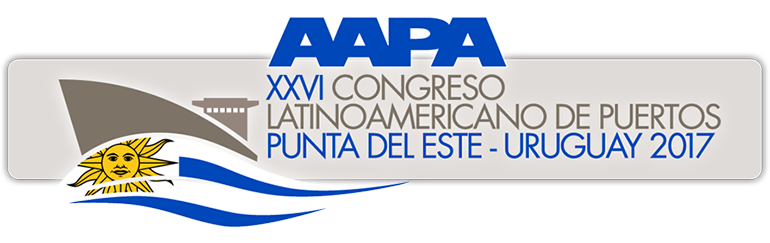 CONCLUSIONES Y MESA DEBATE CON EL LIDERAZGO PORTUARIO AMERICANO
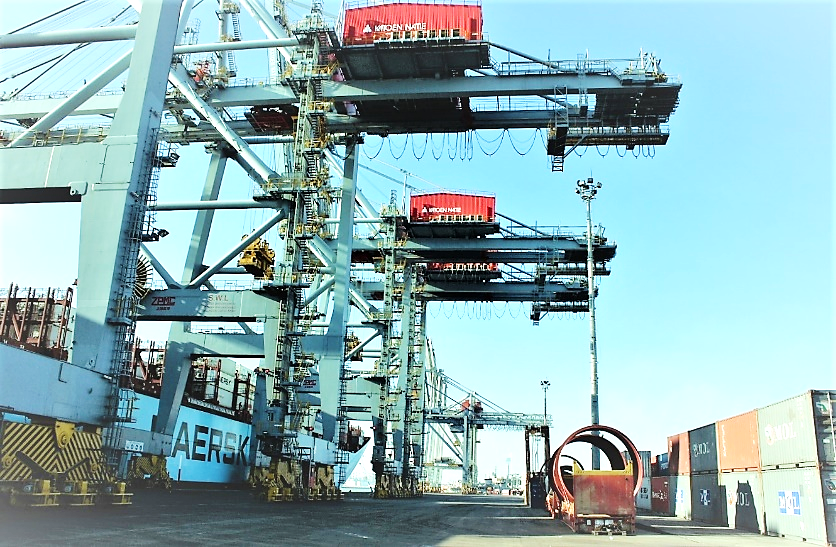 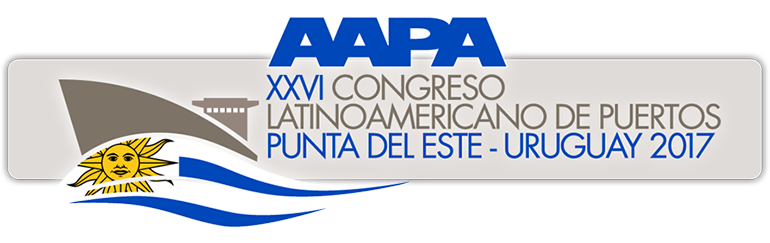 CONCLUSIONES Y MESA DEBATE CON EL LIDERAZGO PORTUARIO AMERICANO
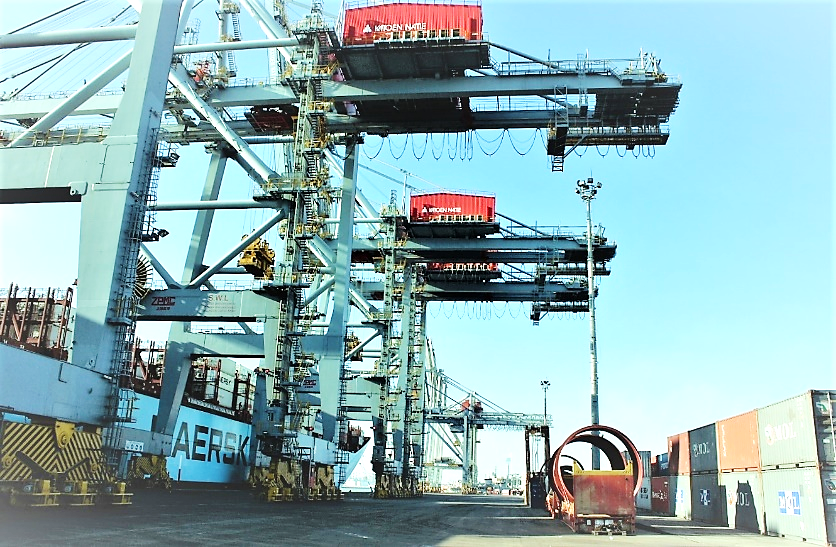 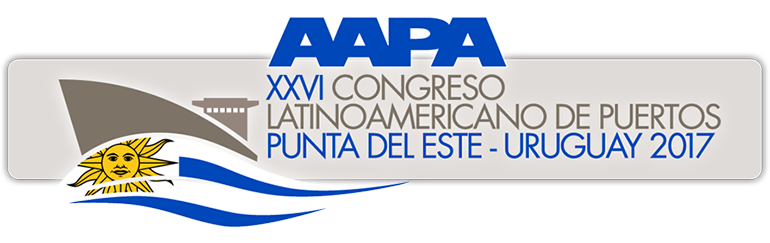 CONCLUSIONES Y MESA DEBATE CON EL LIDERAZGO PORTUARIO AMERICANO
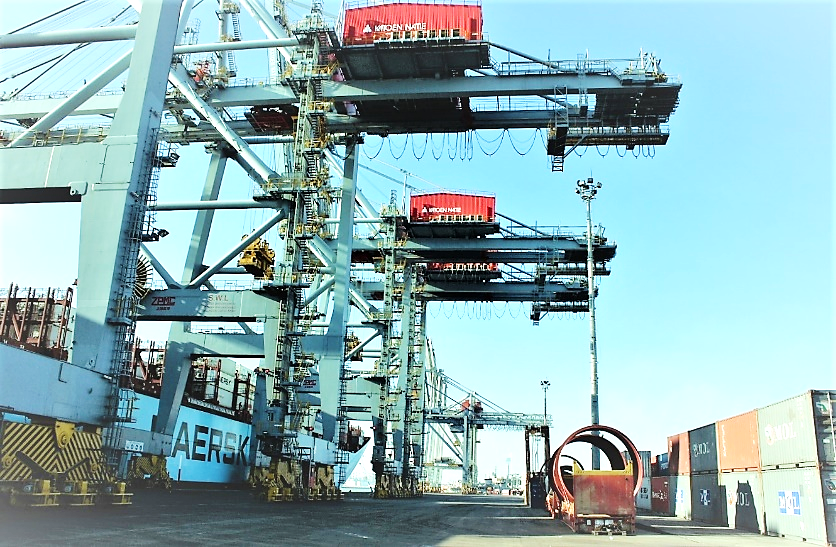 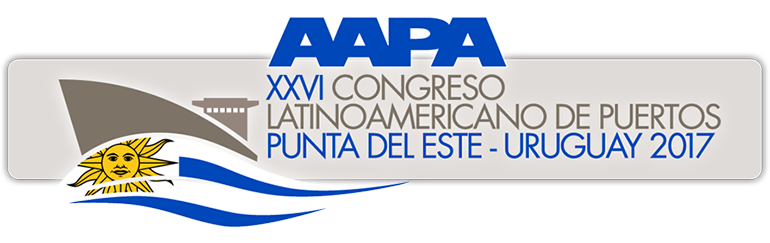 CONCLUSIONES Y MESA DEBATE CON EL LIDERAZGO PORTUARIO AMERICANO
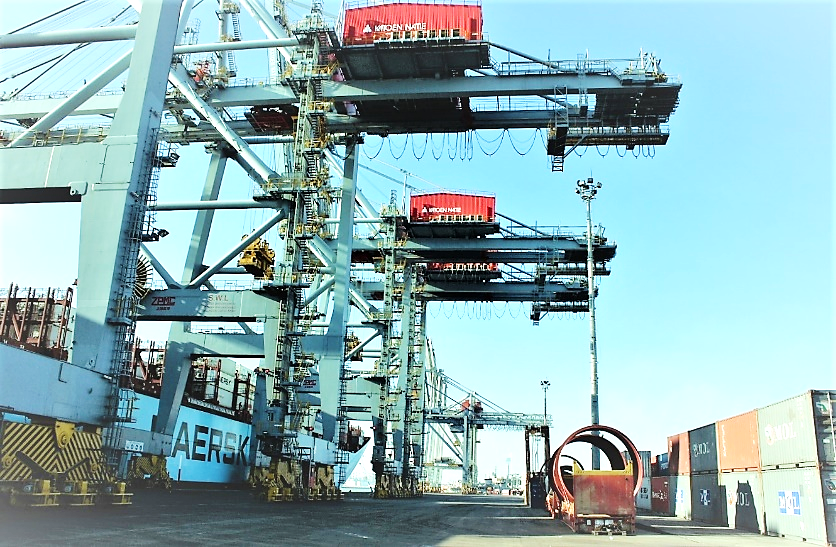 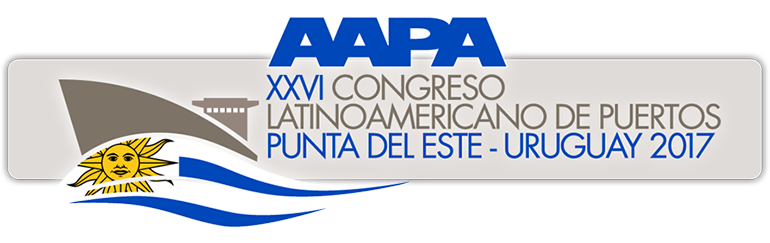 CONCLUSIONES Y MESA DEBATE CON EL LIDERAZGO PORTUARIO AMERICANO
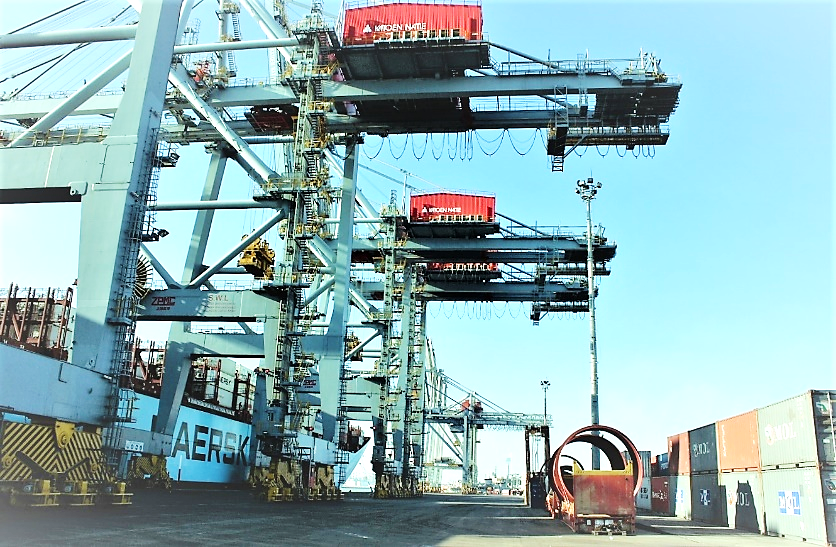 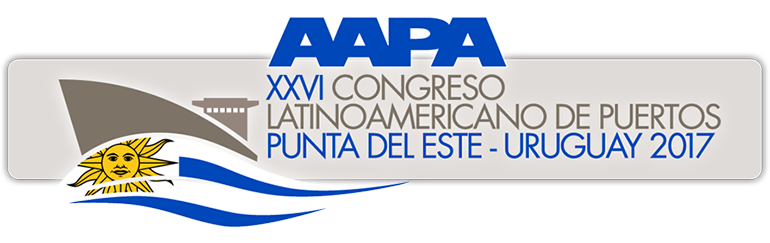